Проект «Что лучше: бумага или ткань?» во 2-й младшей группе “А” “Росинка”.
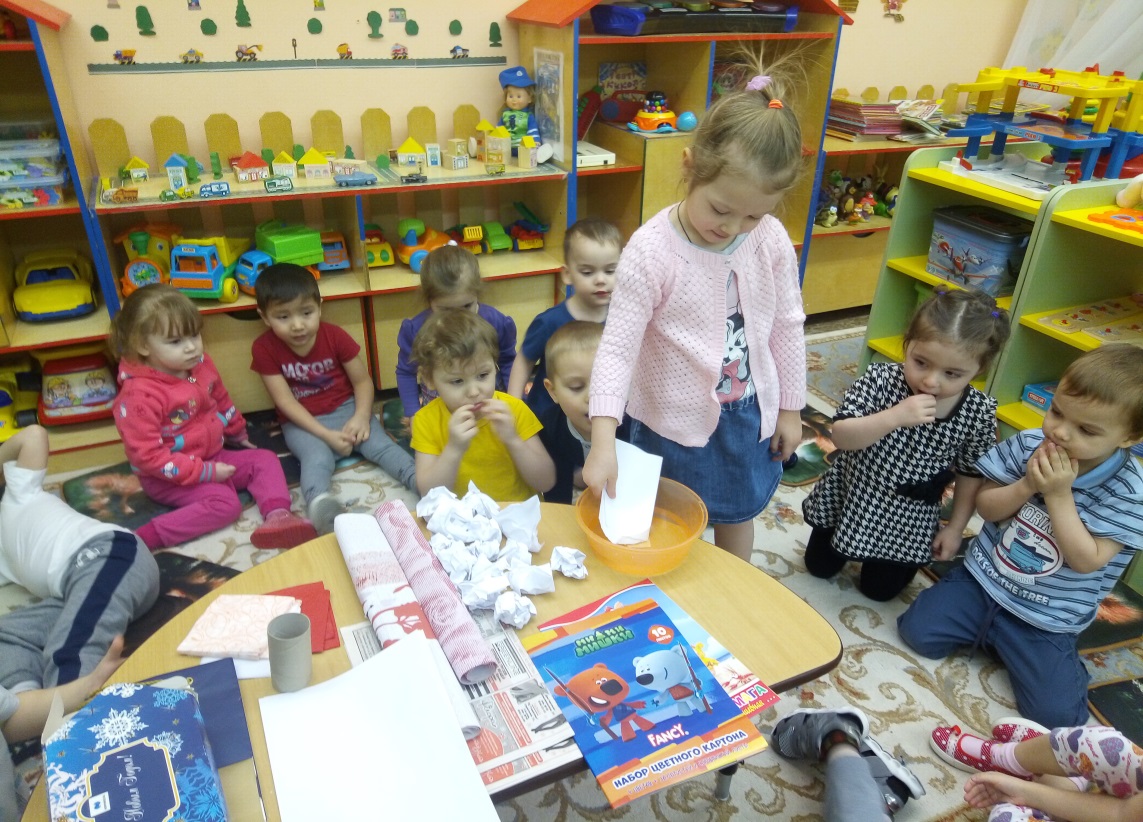 Подготовила: воспитатель 
Тимофеева Елена Вячеславовна
2019 г.
Тип проекта: творческо – исследовательский.Участники проекта:дети второй младшей группы “А”  “Росинка”,воспитатель ,родители.Срок реализации проекта: краткосрочный.
ПОСТАНОВКА ПРОБЛЕМЫ:
Выбор темы проекта был не случаен. Детям в группу пришли две куклы. Одна кукла была  одета в платье из бумаги, на другой – платье из ткани. Куклы между собой поспорили: у кого платье лучше? За помощью они обратились к детям. Оказалось, что многие из детей не знают, что такое ткань.
        Так возникла идея проекта и огромное желание передать каждому ребёнку не только знания о бумаге и о ткани, но и подвести их к пониманию того, что и бумага, и ткань очень нужные и полезные, только назначение у них разное.
Цель:   Развитие познавательных способностей и познавательной деятельности детей младшего дошкольного возраста, через ознакомление со свойствами бумаги и ткани.
ПРЕДПОЛАГАЕМЫЕ РЕЗУЛЬТАТЫ:
Обогащение детей знаниями о свойствах и качествах бумаги и ткани поможет им выделить у предметов таких признаков, как функция (способ использования) и назначение (способность  удовлетворять потребности).
Задачи: - помочь детям узнать о свойствах и качествах бумаги и ткани;  развивать познавательный интерес к исследовательской деятельности, желание познать новое; формировать исследовательские навыки;- развивать связанную речь, активизировать и обогащать словарь;- упражнять детей в аккуратном закрашивании, учить создавать узор для платья;-      развивать игровую деятельность детей; умение работать в коллективе, участвовать в совместной опытно-экспериментальной деятельность.
Реализация проекта: Подготовительный этап:- создание развивающей среды;- подбор методической и художественной литературы по теме;- разработка познавательных встреч с детьми, дидактических и подвижных игр, бесед.
Основной этап работы:
 1-ая неделя: дети знакомятся с бумагой, её свойствами.
Познавательные встречи: «Наши рисунки» - подвести к мысли, что на бумаге можно рисовать.
Опытно-экспериментальная, исследовательская деятельность: «Какая она – бумага?» - в процессе действий выявить свойства бумаги: гладкая, белая, мнётся, рвётся, можно резать ножницами; рассматривание и обследование различных образцов бумаги - подготовить детей к созданию коллекции Бумаги.
Дидактические игры: «Из чего сделано?», «Дотронься до…», «Четвёртый лишний».
Продуктивная деятельность: аппликация «Коврик для кукол» рисование «Снеговик».
Коммуникация:  беседа «Из чего делают книги?», «Почему надо беречь книги?», «Умеет ли бумага разговаривать?».
Работа с родителями: предложить подобрать разные виды бумаги.
2-ая неделя : дети знакомятся с тканью, её свойствами.
Познавательные встречи: «Профессия – швея» - подвести к пониманию того, что одежду из ткани шьёт – швея, выделить новое свойство – ткань можно сшить.
Опытно-экспериментальная, исследовательская деятельность: «Какая она – ткань?» - в процессе действий выявить свойства ткани:  мягкая, не рвётся, мнется, можно резать ножницами; рассматривание и обследование различных образцов ткани - подготовить детей к созданию коллекции Ткани.
Дидактические игры: «Дотронься до…», «Четвёртый лишний», «Кто во что одет».
Коммуникация:  беседа «Из чего шьют одежду», «Помощники шитья».
Работа с родителями: предложить подобрать разные виды ткани.
3-ая неделя: расширять знания детей о свойствах и качествах бумаги и ткани.
Познавательные встречи: «Встреча с Машей и Дашей»  - учить устанавливать связь между материалом, из которого сделан предмет и способом использования предмета, узнавать новые свойства и качества материалов;
Продуктивная деятельность: рисование «Платье для куклы».
Коммуникация: «Для чего нам нужен утюг?». 
Дидактические игры: «Определи на ощупь»,  «Дотронься до…»,  «Наведем порядок».
 
                                    Заключительный этап:
     Выставка коллекции  ткани  и бумаги.
«Какая она – бумага?» - в процессе действий выявить свойства бумаги: гладкая, шершавая, белая, мнётся, рвётся;  рассматривание и обследование различных образцов бумаги.
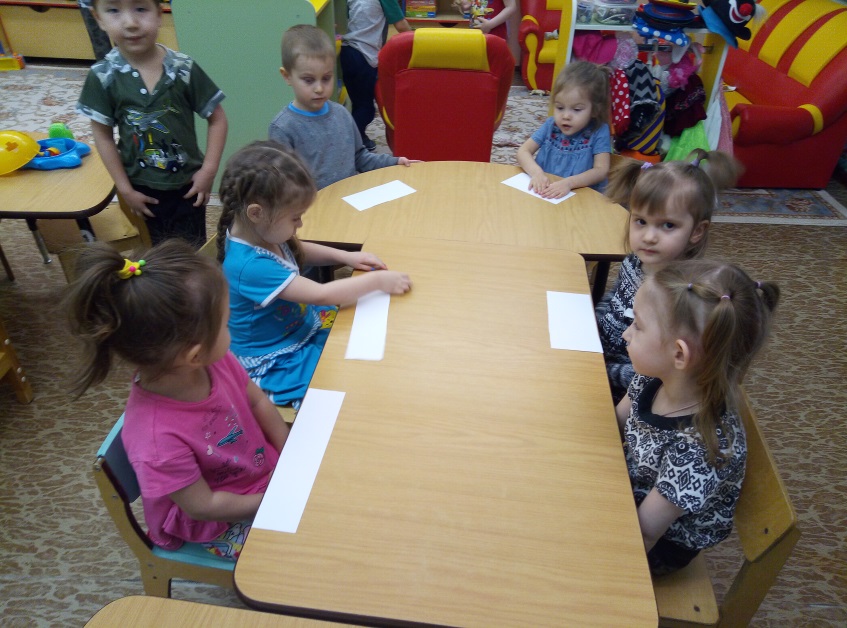 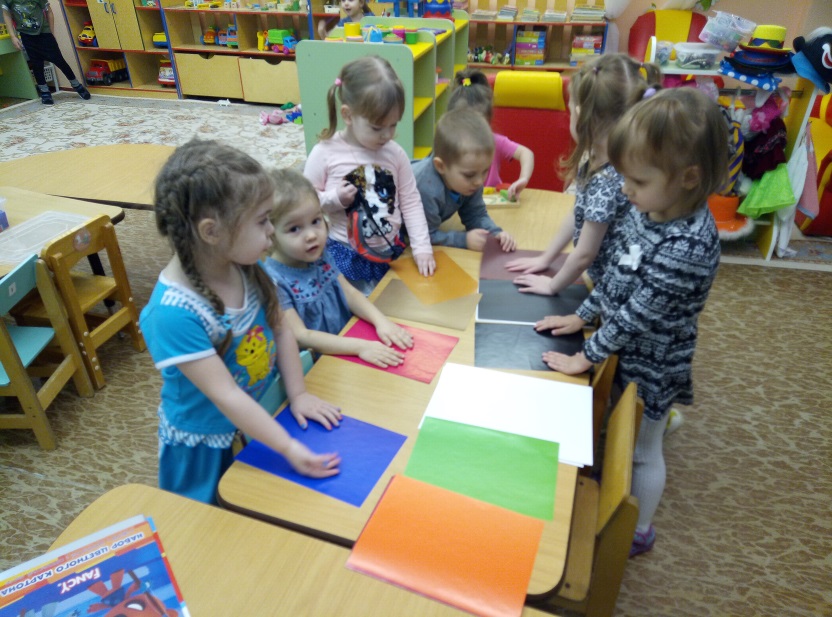 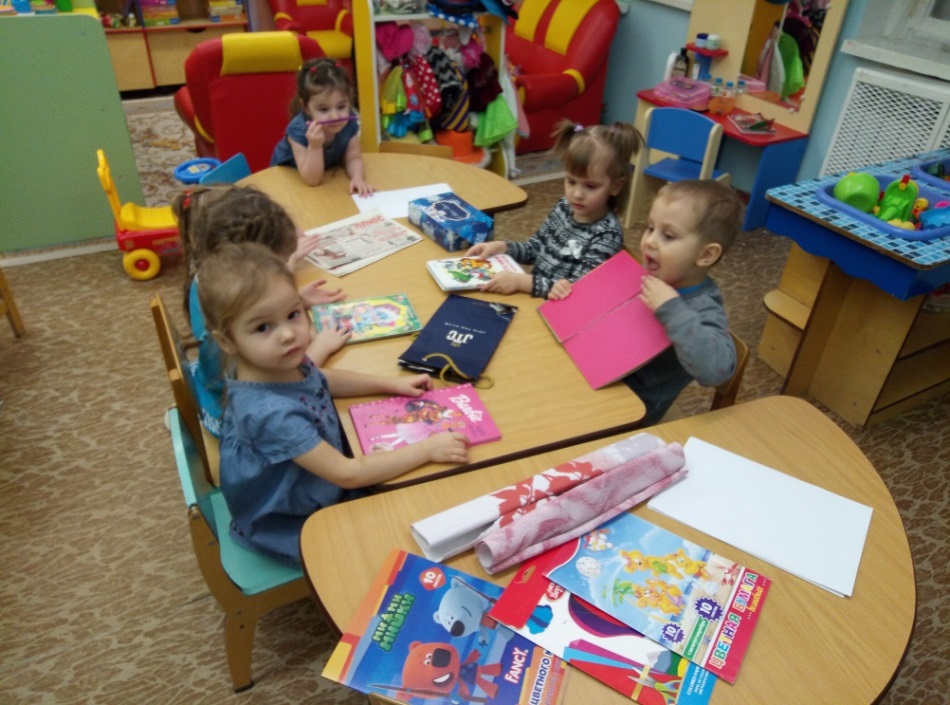 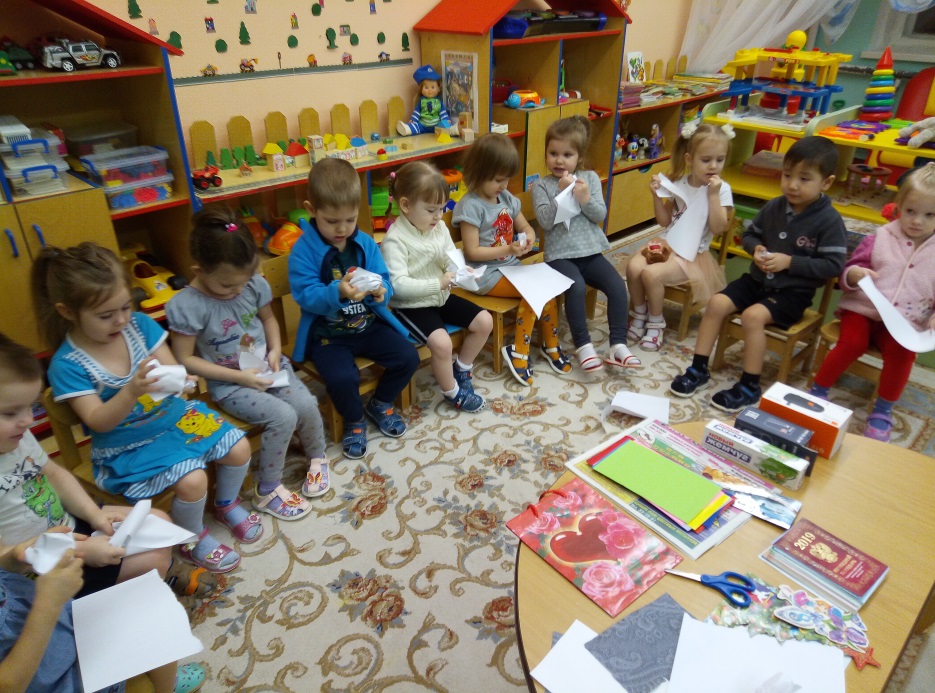 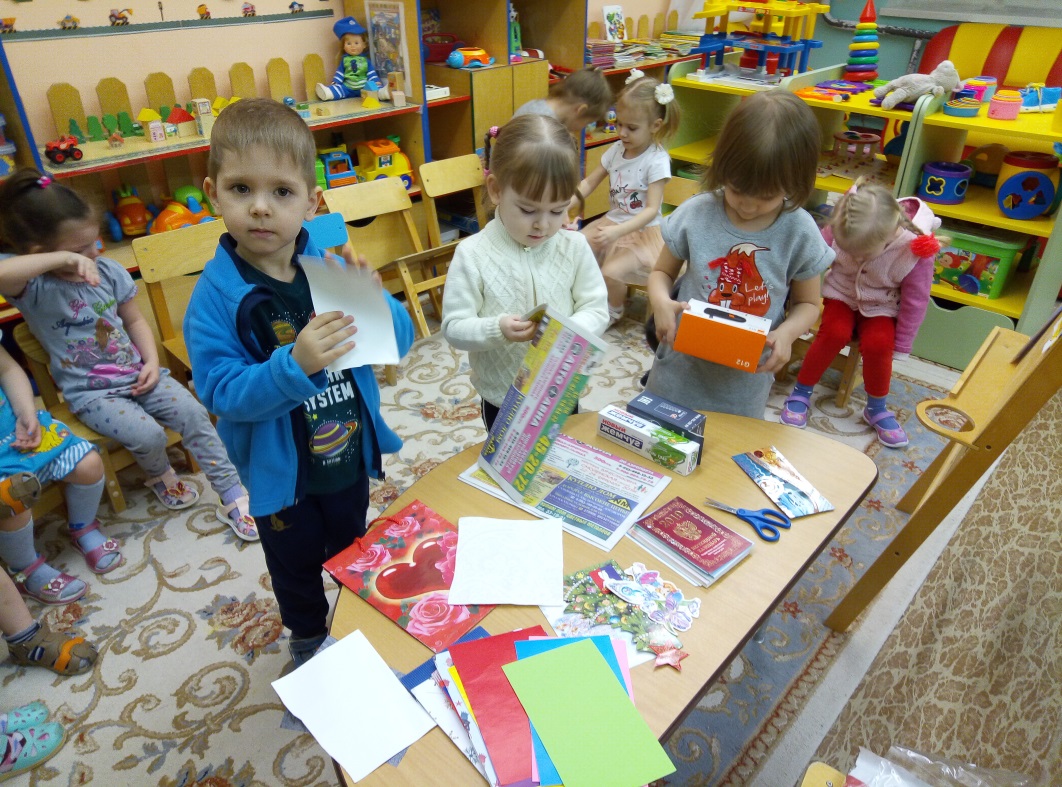 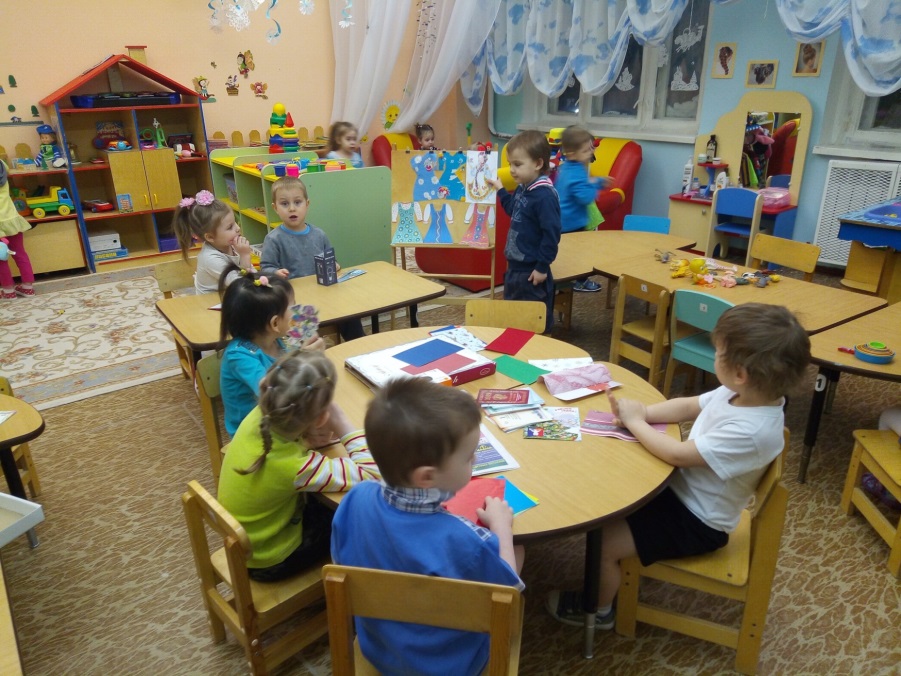 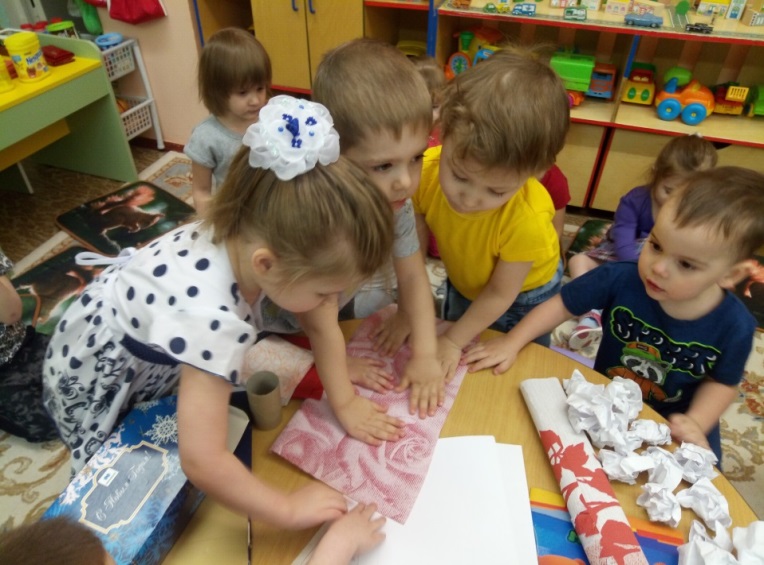 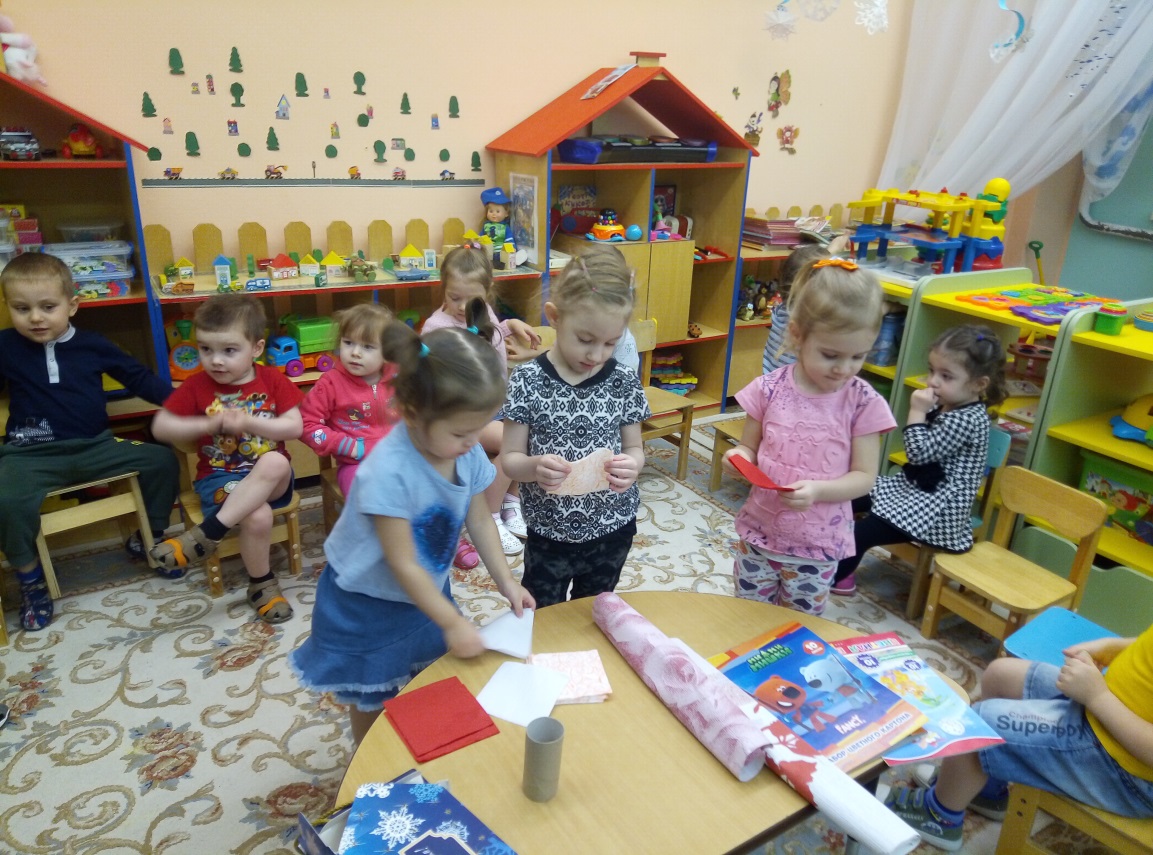 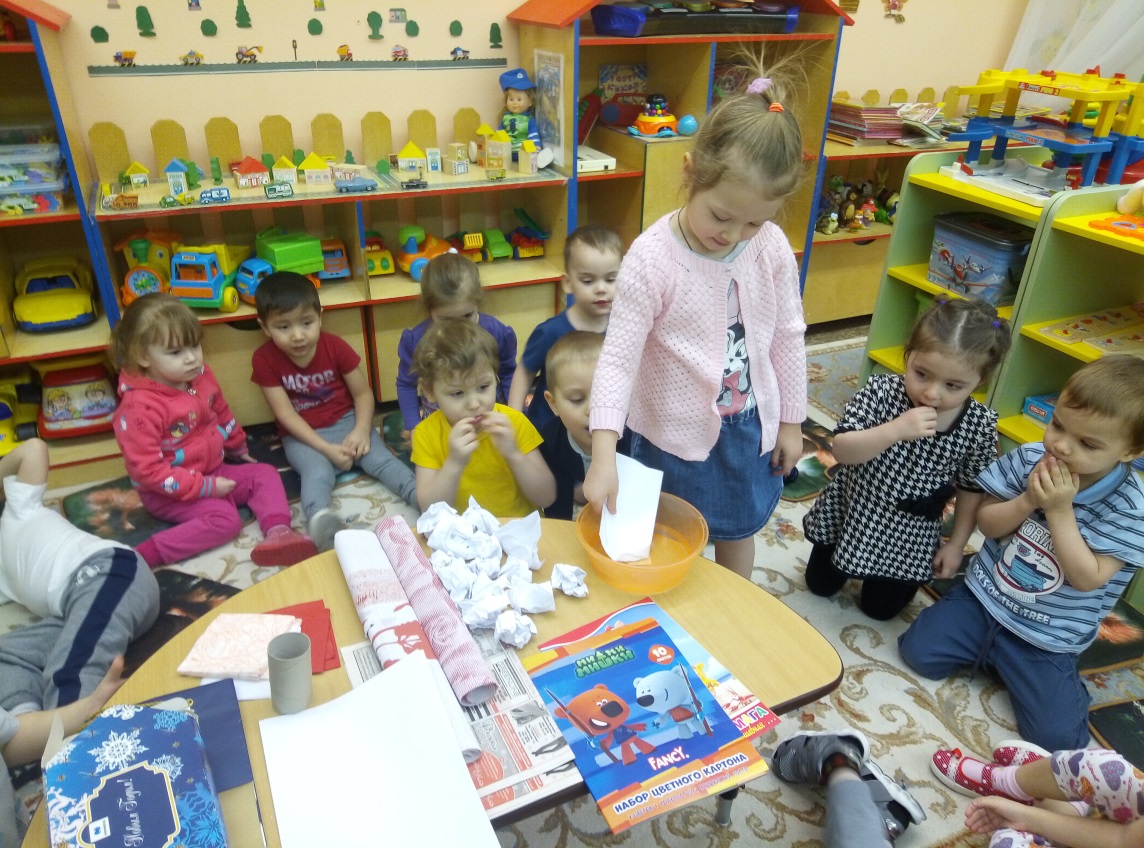 «Какая она – ткань?» - в процессе действий выявить свойства ткани:  мягкая, не рвётся, мнется, можно резать ножницами.
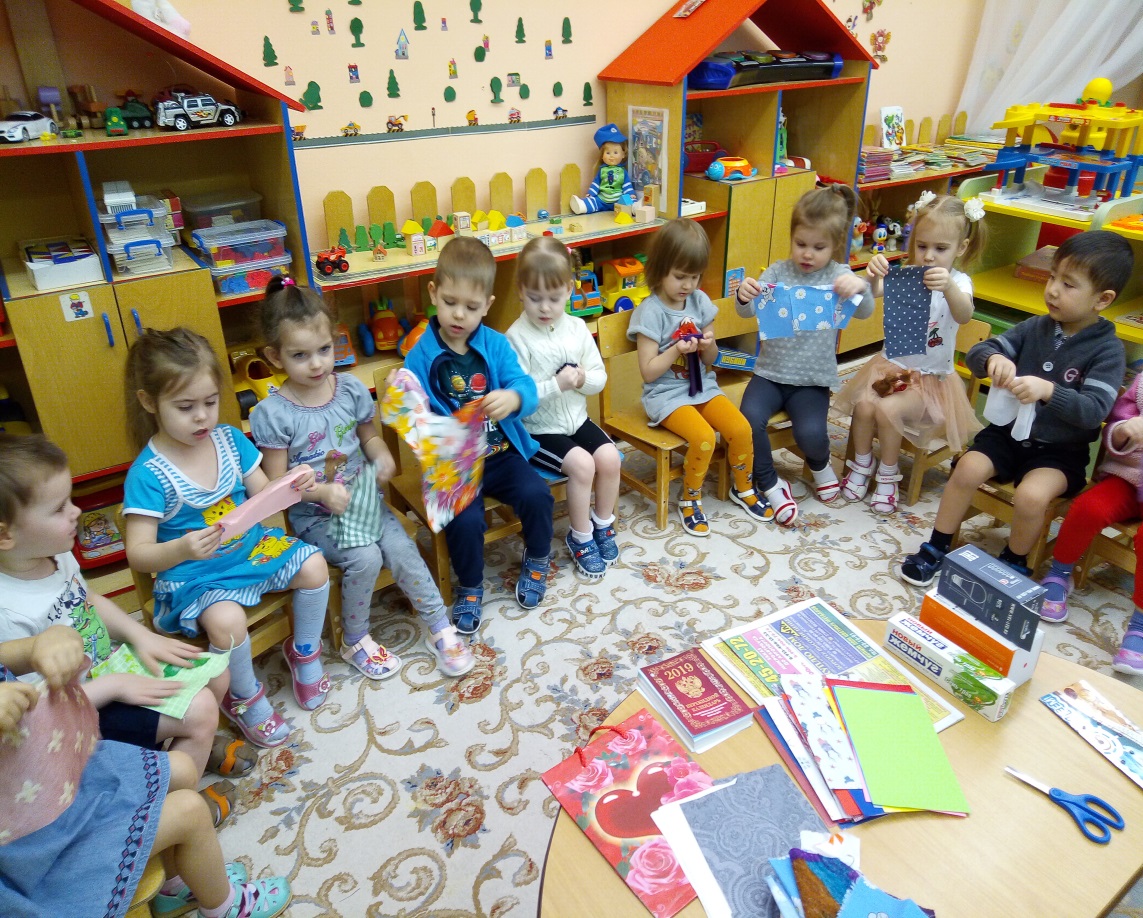 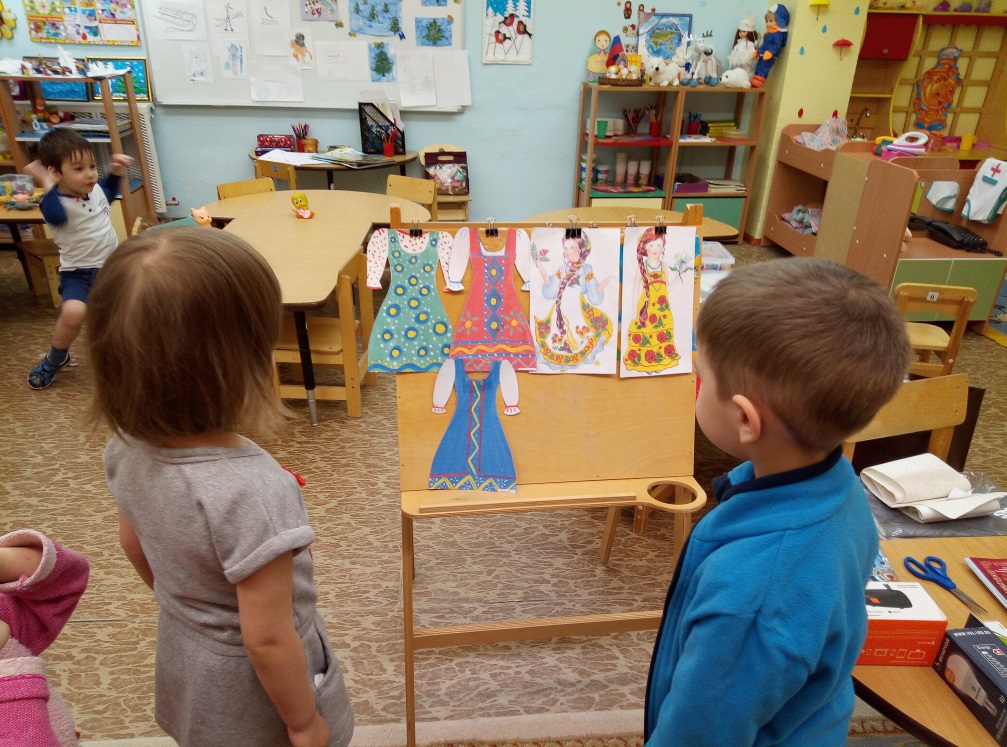 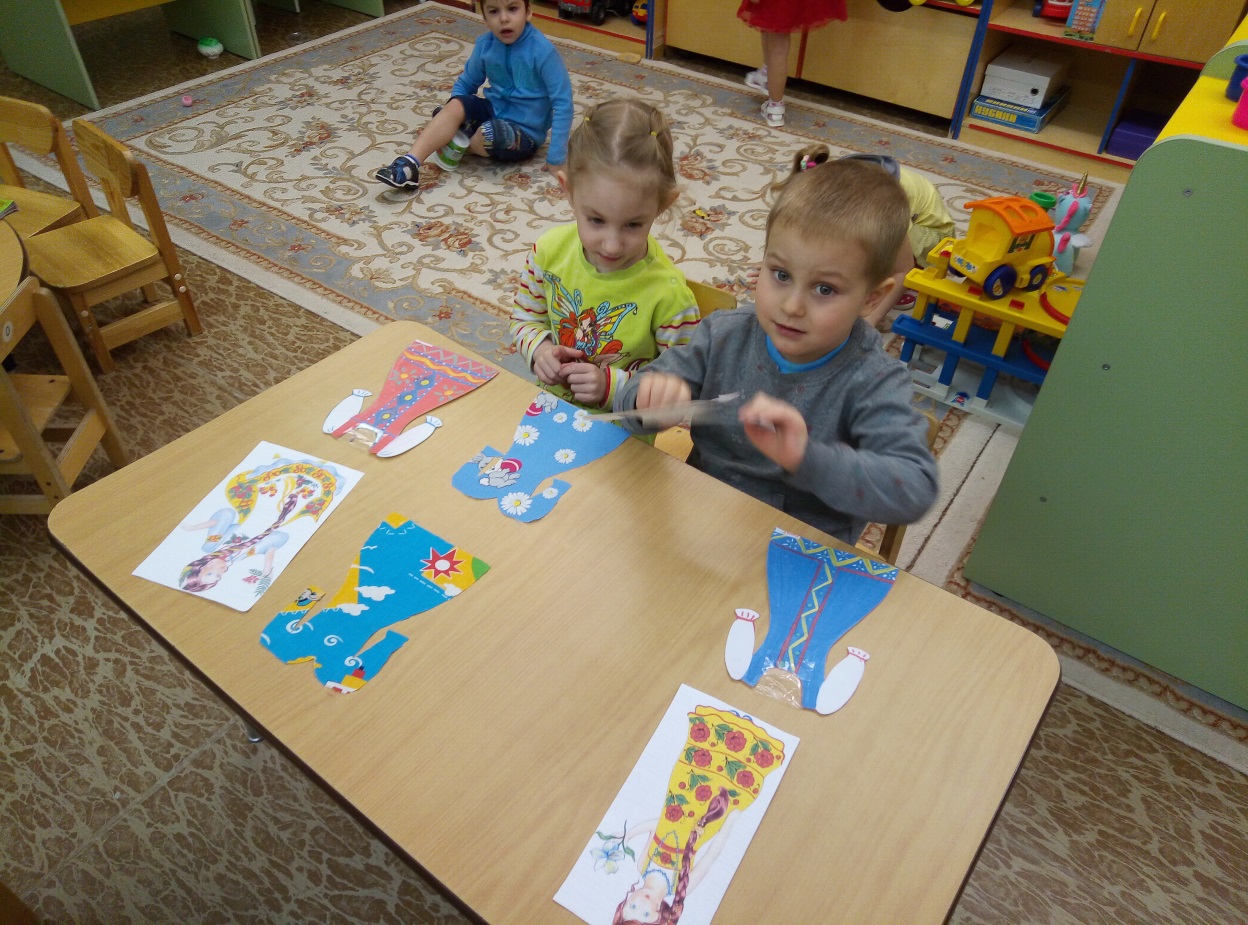 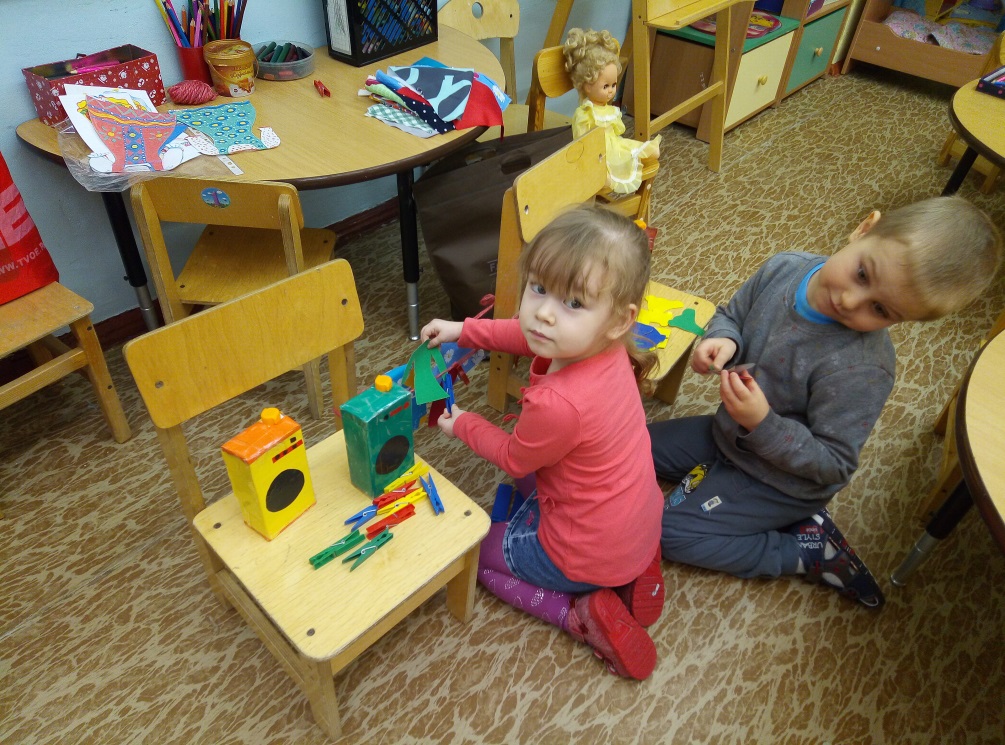 «Наши рисунки» - подвести к мысли, что на бумаге можно рисовать.
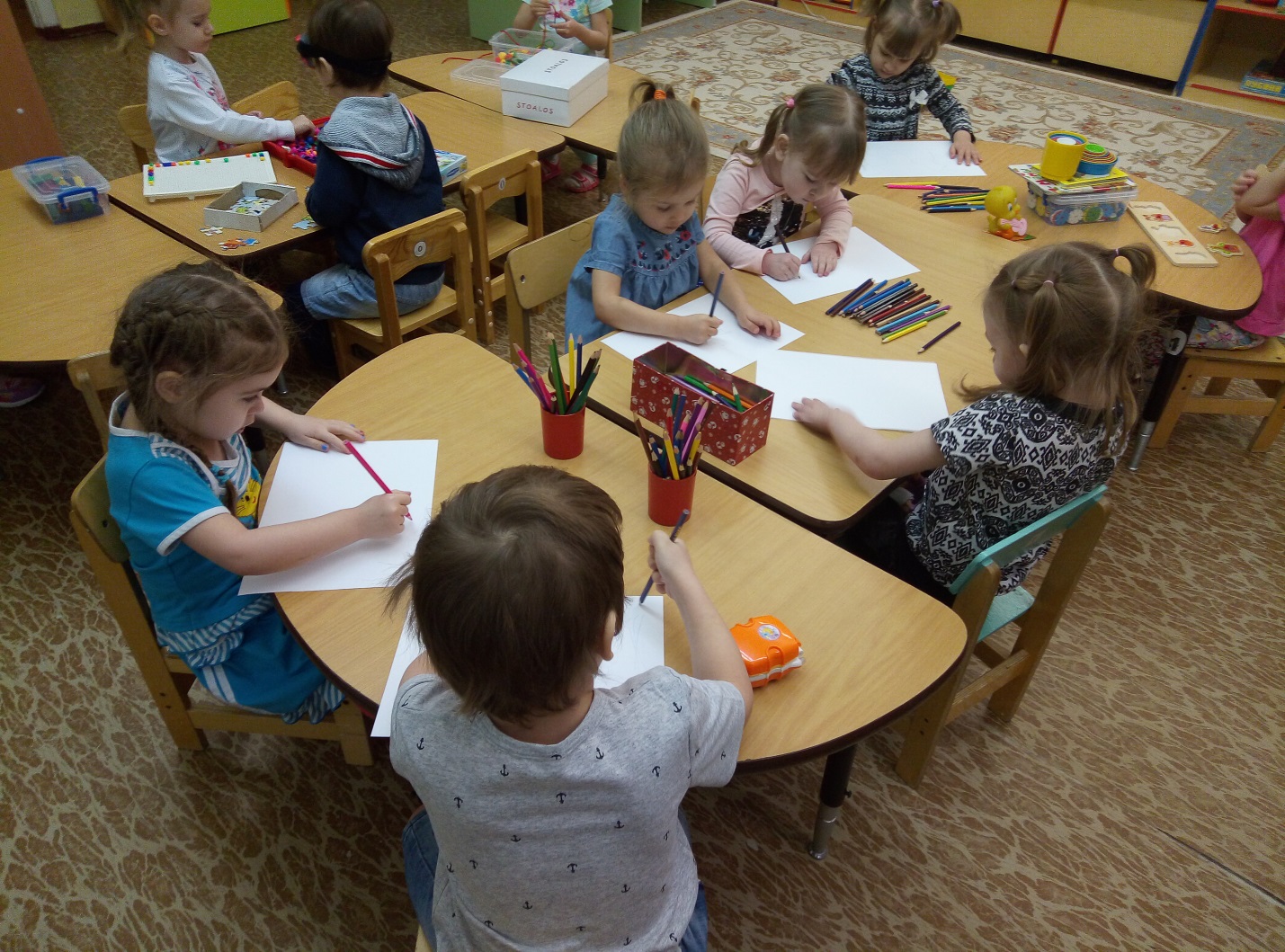 Аппликация «Коврик для кукол», рисование «Снеговик».
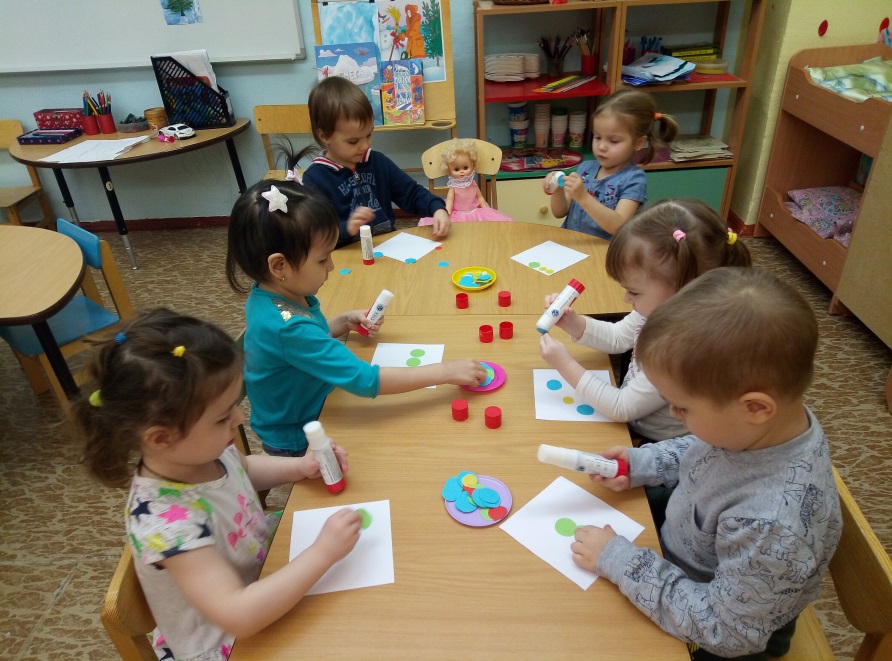 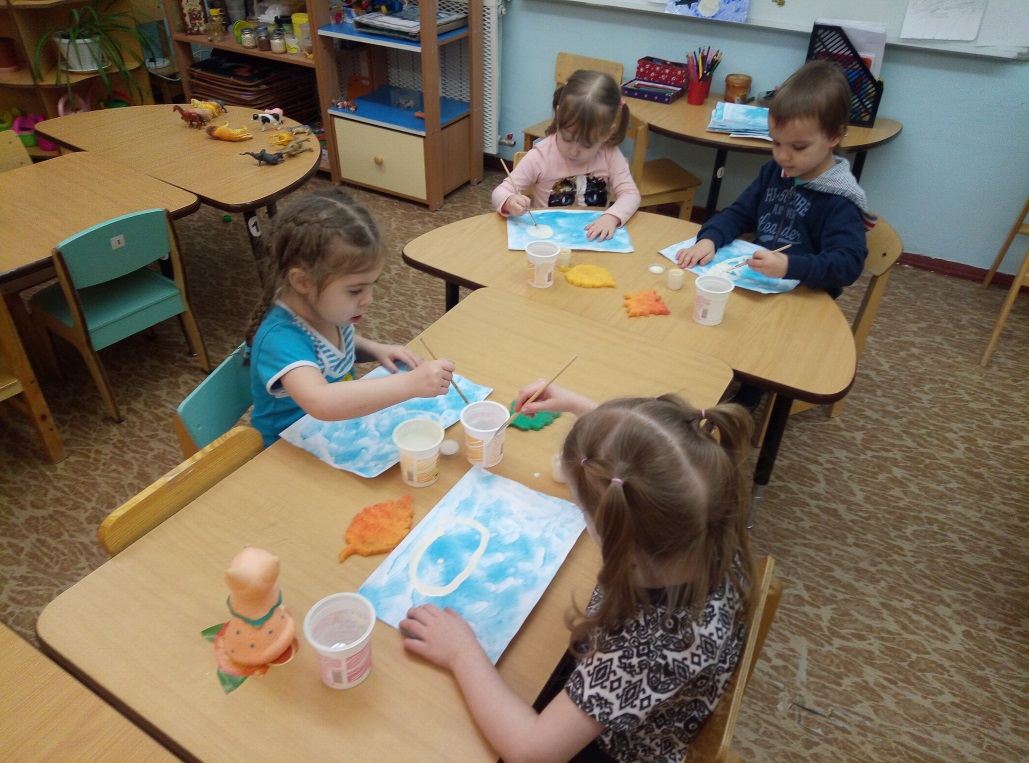 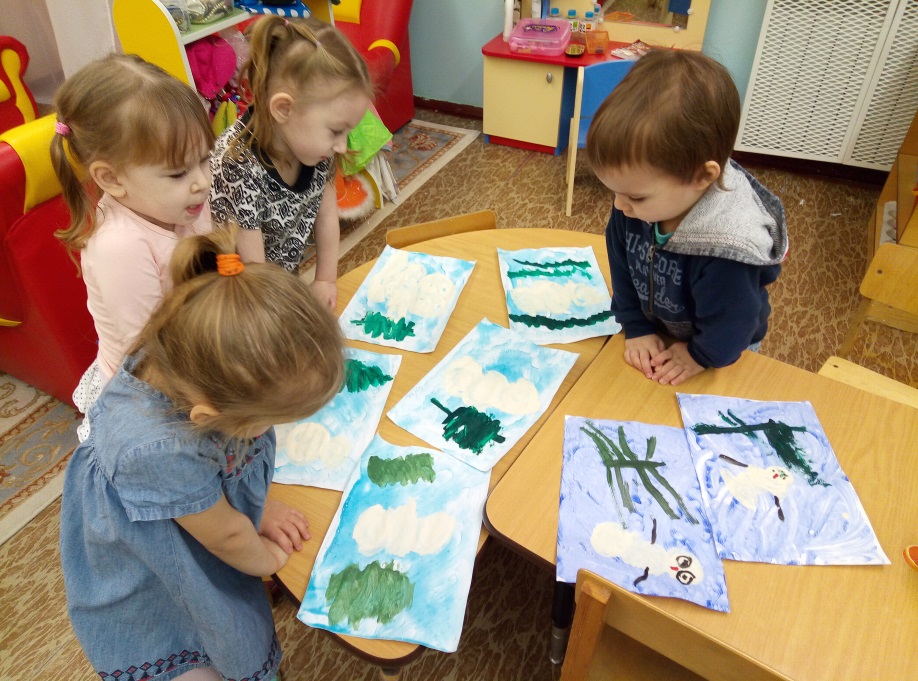 Беседа «Из чего делают книги?», «Почему надо беречь книги?», «Умеет ли бумага разговаривать?».
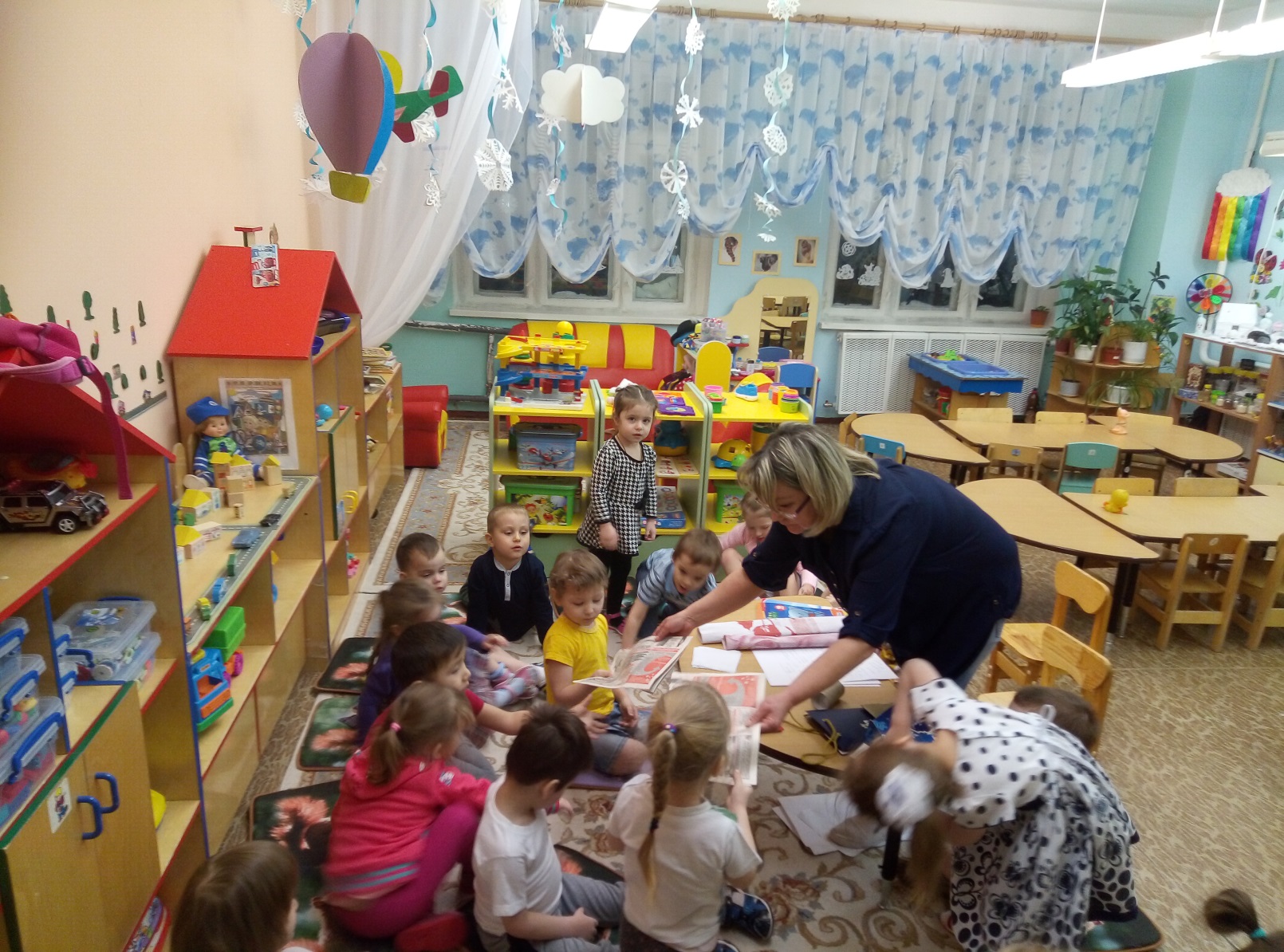 «Профессия – швея» - подвести к пониманию того, что одежду из ткани шьёт – швея.
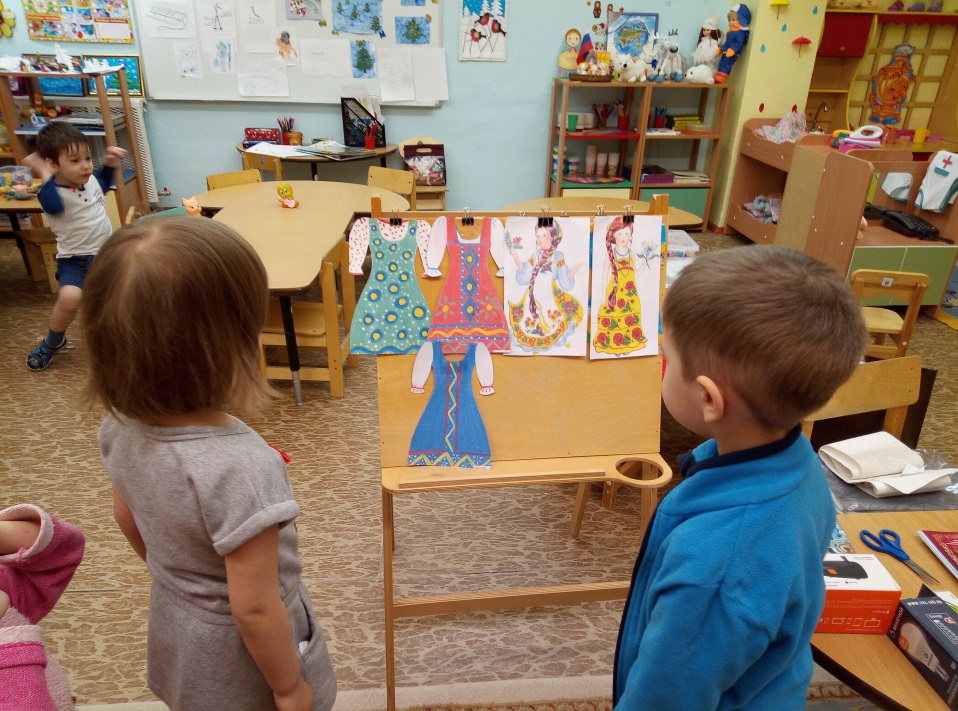 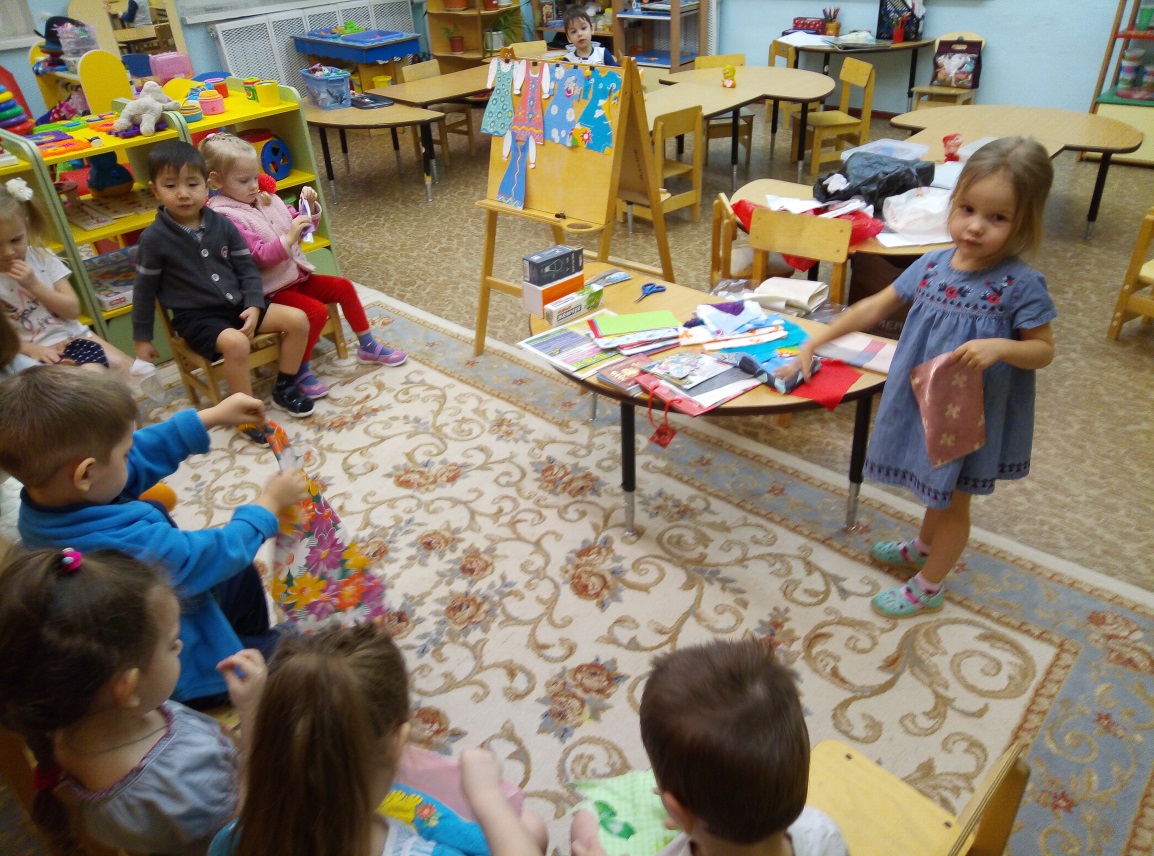 “Встреча с Машей и Дашей” - учить устанавливать связь между материалом, из которого сделан предмет .
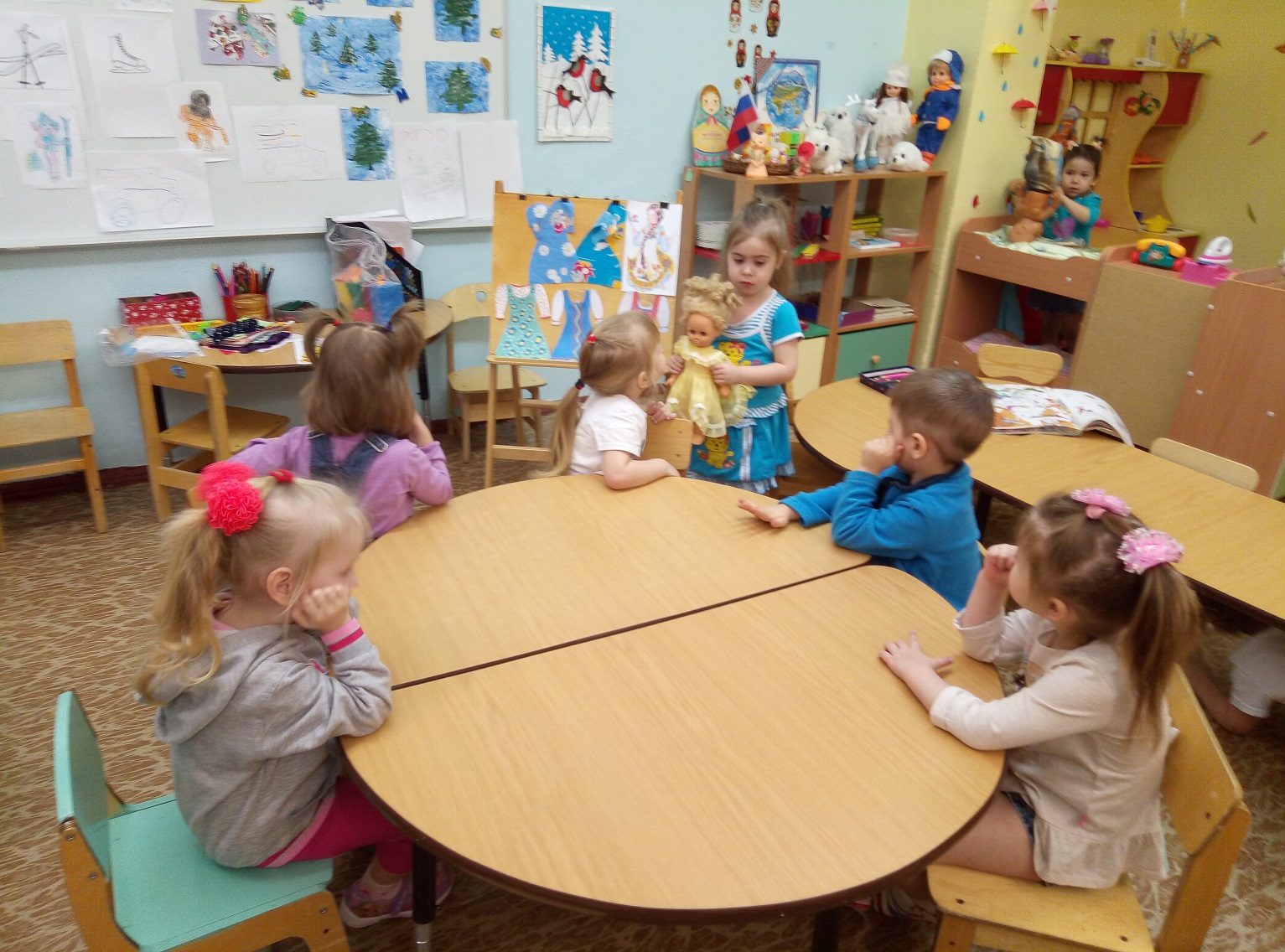 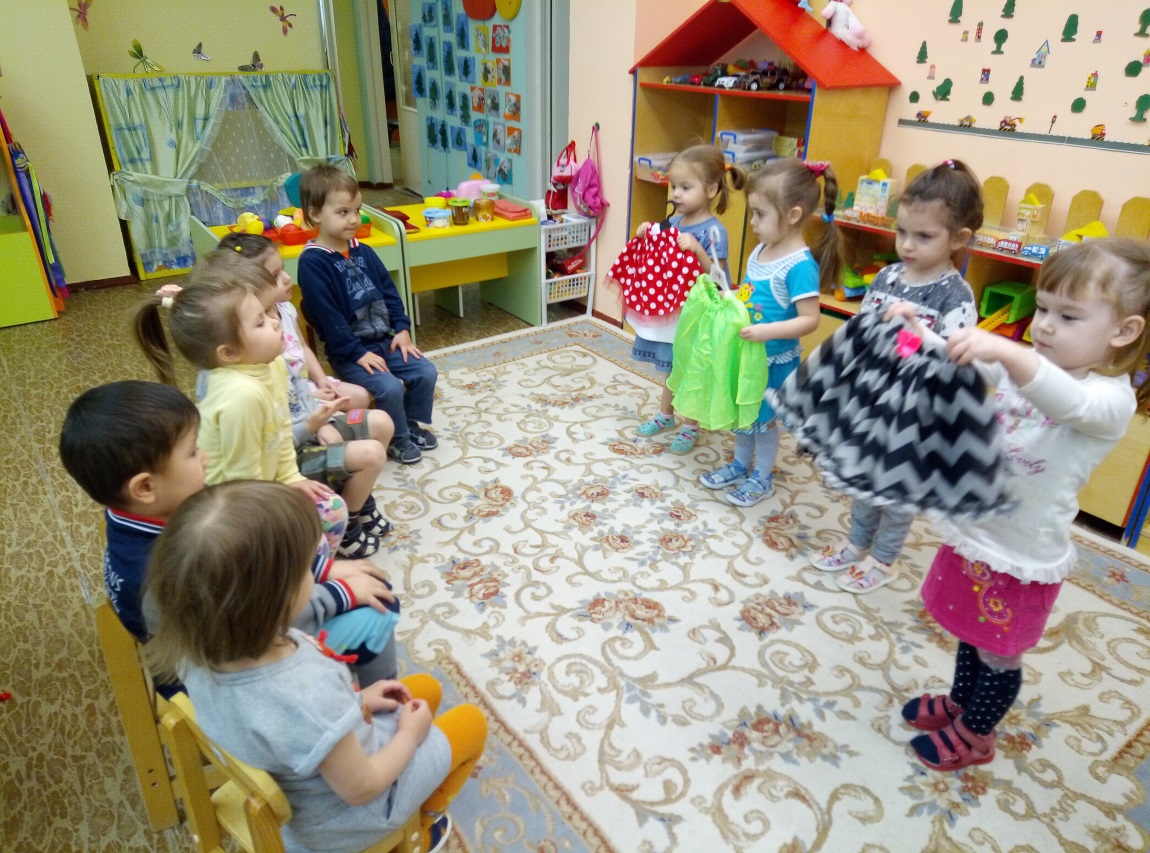 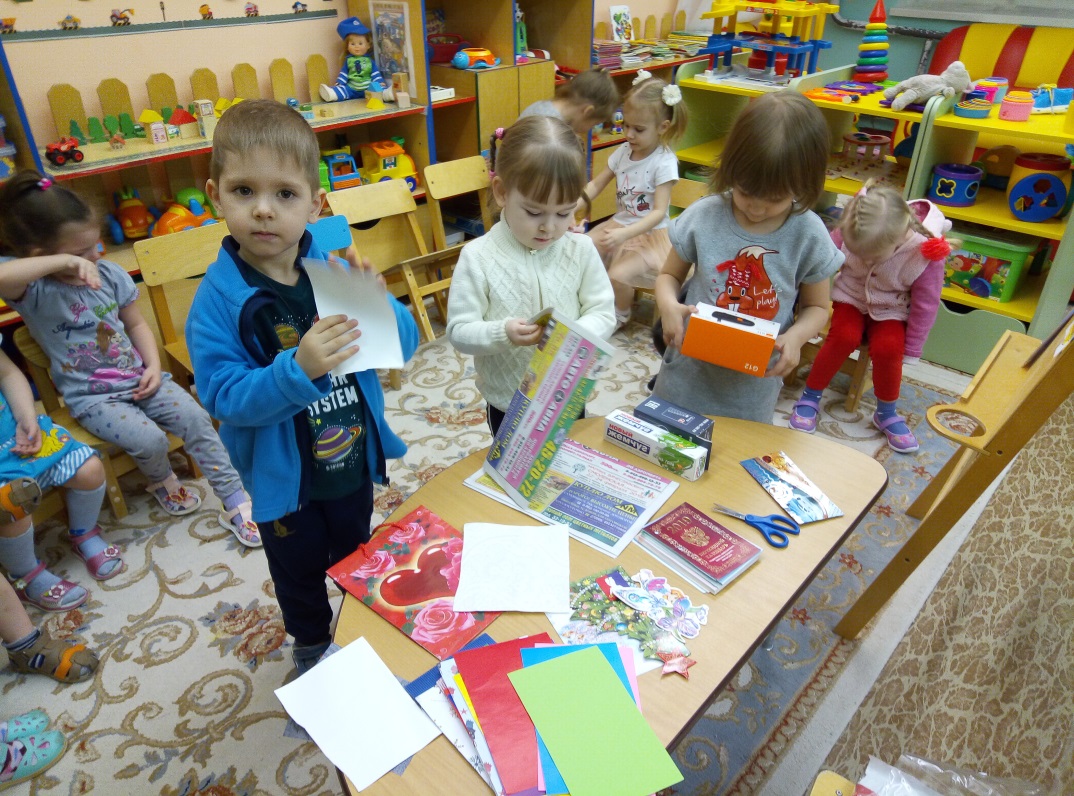 Спасибо за Внимание !!!
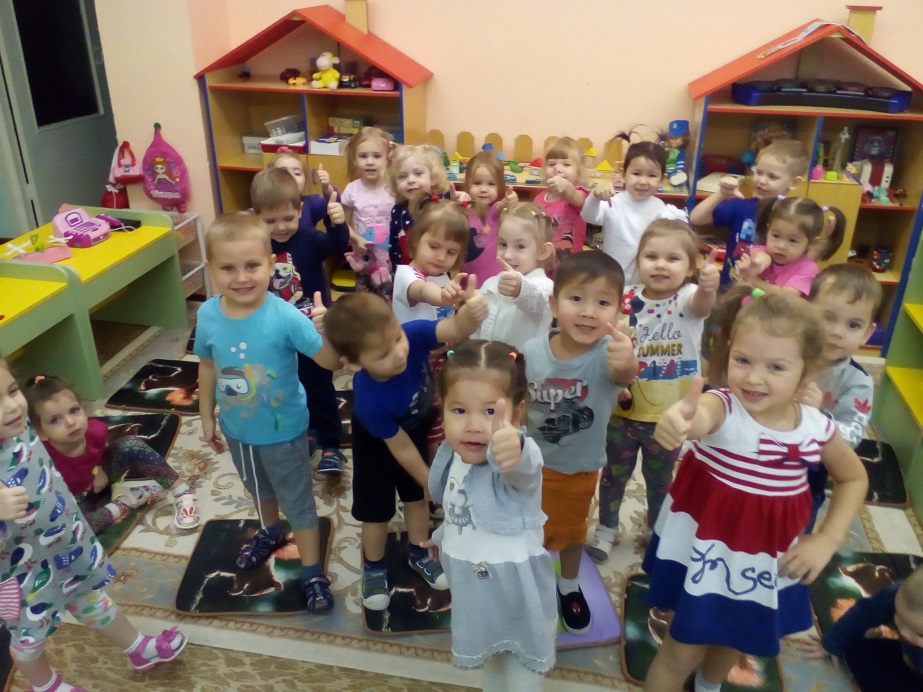